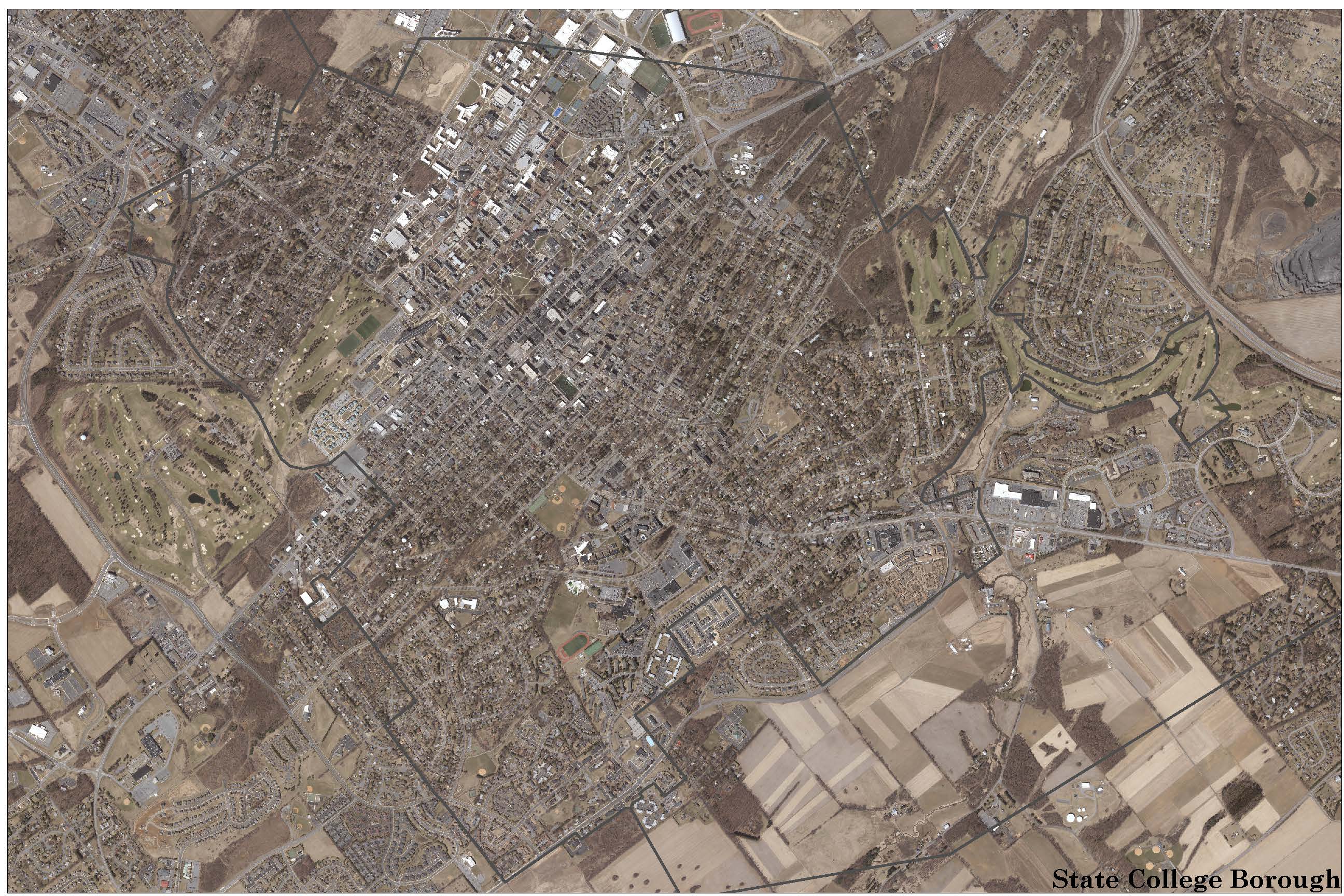 Ferguson Township
Active Transportation Plan and Long Range Transportation Plan
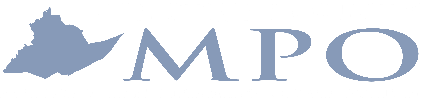 [Speaker Notes: Introduce
Thank you for being a part of this workshop today.
To begin, I would like to give you a little background about who we are and why we are here today...]
Major Responsibilities of the CCMPO
Keep up to date with Legislation for Transportation
Keep Stakeholders up to date and Informed
Prepare new plans as needed
Prepare the Long Range Transportation Plan (LRTP) updates
Follow Federal programing for 
Transportation Improvement Program (TIP) 
12 Year Program (TYP)
Unified Planning Work Program (UPWP)
Allocate Federal, State and Local Capital Project Funds for
Roads
Bridges
Transit
Active Transportation
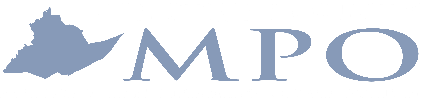 Active Transportation Plan (ATP)
Develop a County wide plan
Data gathering
Recently adopted plans
Analysis
Stakeholder Engagement
Project listing
Implementation
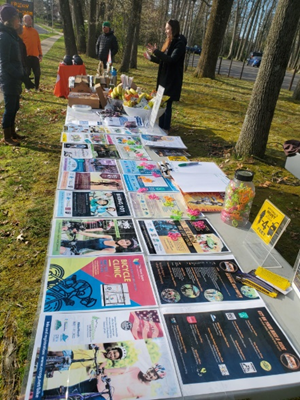 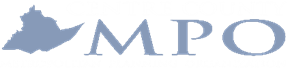 ATP Modes
What would be considered as part of an ATP? 

Bicycle
Pedestrian
Public Transit Access
Wheels
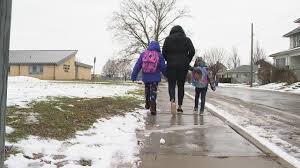 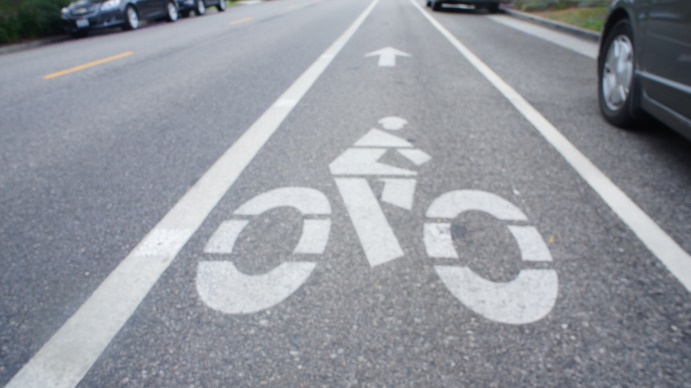 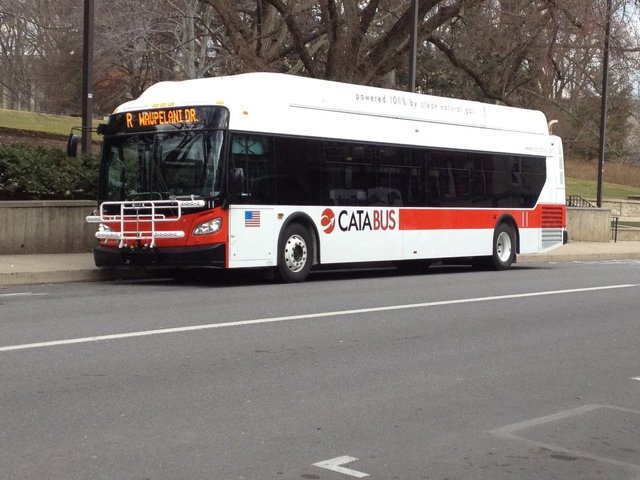 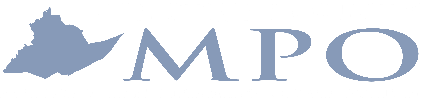 Long Range Transportation Plan (LRTP)
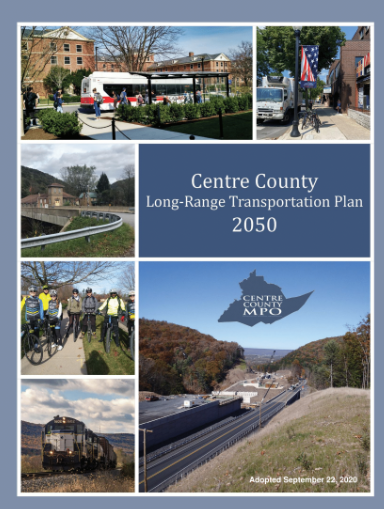 Encompasses all modes of transportation
Incorporates MPO’s goals and objectives    
          	into the proposed transportation system
Evaluates the system based on established 
       performance measures
Must be a minimum 20 year plan horizon
Must be fiscally constrained
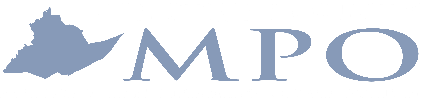 Basics for the LRTP 2055
Research and Data Collection	
Demographics
GIS
Bridge Evaluation
Crash Data And Vulnerable Road Users
Stakeholder Input
Equity
Issue Analysis/Project Analysis/Investment Planning
Implementation Packaging/Document & Deliverable Production
Public Review & Comment Period
Adoption of the LRTP 2055 by June 2025
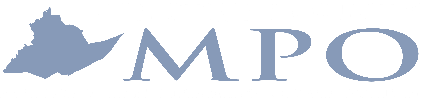 2019 Workshop Topics
Roadways

Alternative Modes
	
Land Use

Emerging Technologies

County/Regional Issues & Needs
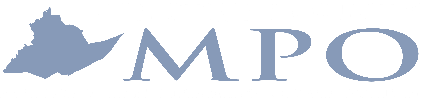 Purpose of Future Engagement
Engage Stakeholders
Federal Planning Factors
Identify ISSUES & NEEDS
Recap State and Local Transportation Infrastructure 	
Fiscal Constraint
Work to address all modes 
Vehicular, bicycle, pedestrian, transit, and Emerging Technology
Safety, Condition and Congestion
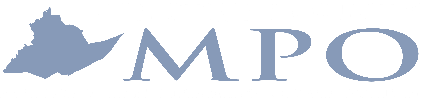 Ferguson Township Corridors
What 3 roads/corridors either township or state that continue to be of concern?


What are the known issues for those 3 locations?
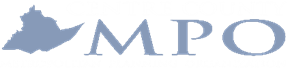 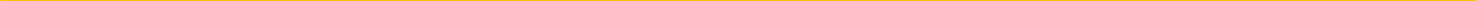 Safety
What are the 2 known Locations where safety is a concern?

What are the potential Issues or Impacts on the Transportation System?
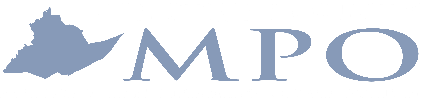 Contact MPO Staff
Centre Regional Planning Agency				814-231-3050

Jim Saylor 	jsaylor@crcog.net

Anne Messner  	amessner@crcog.net

Greg Kausch  	gkausch@crcog.net

Centre County Planning & Community Development Office	814-355-6791

Xochi Confer 	xtconfer@centrecountypa.gov


Visit us on the web! 	www.ccmpo.net
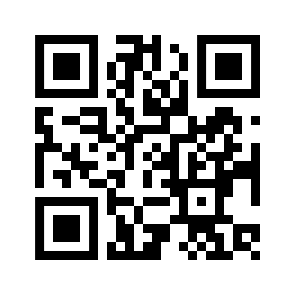 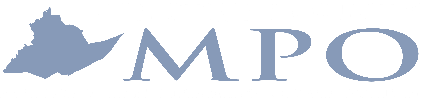